かごしま未来応援隊！　（愛称：KMO『Kagoshima Mirai Ouentai』）
全体版②
・名前なし
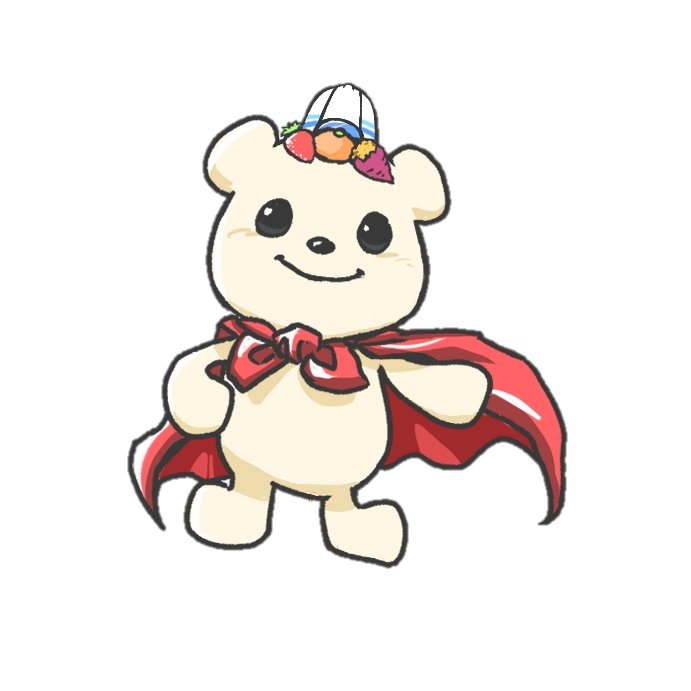 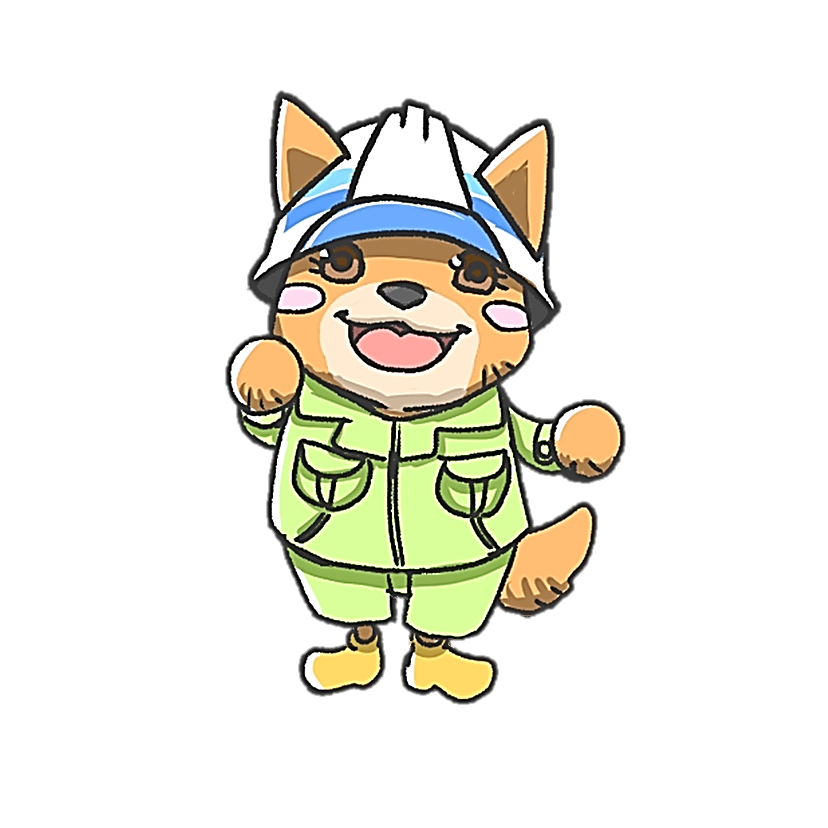 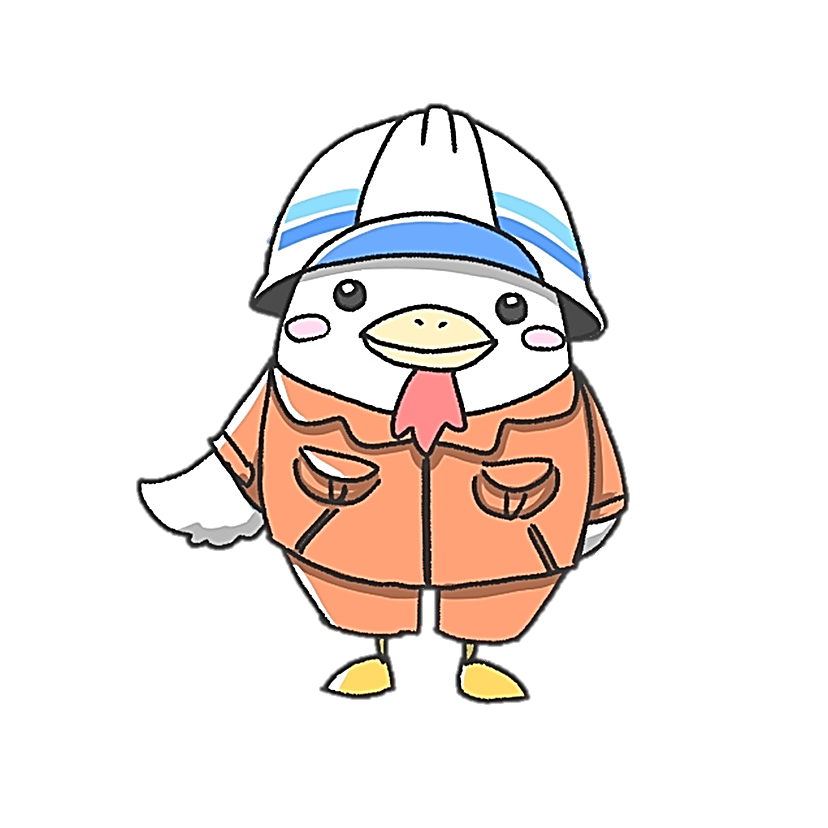 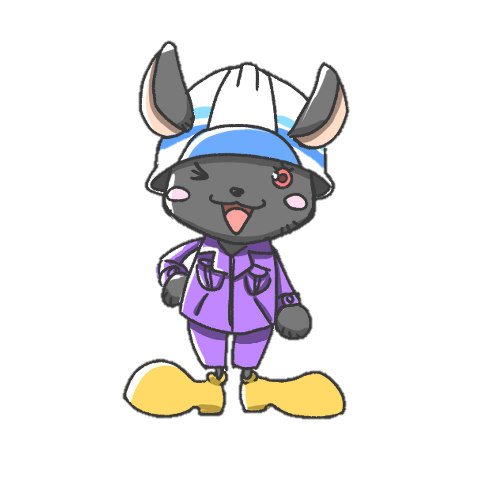 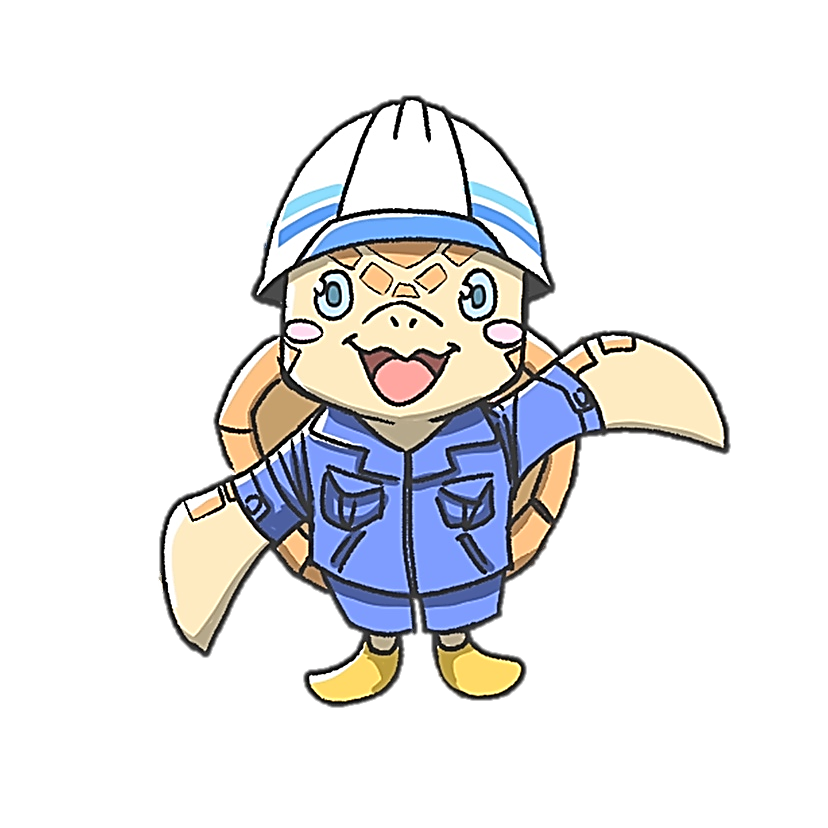 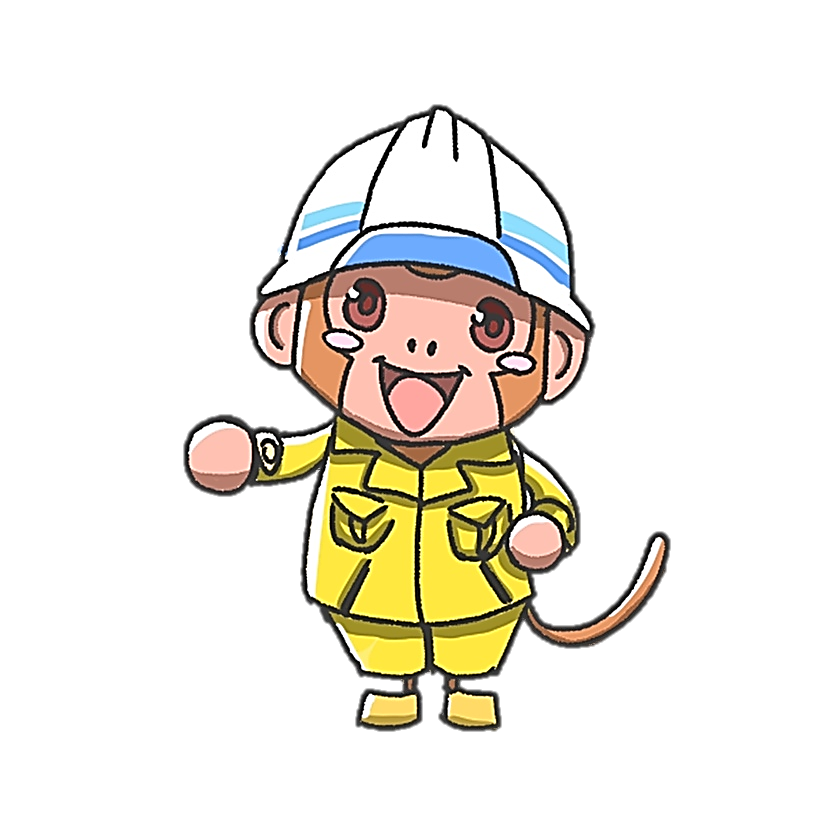 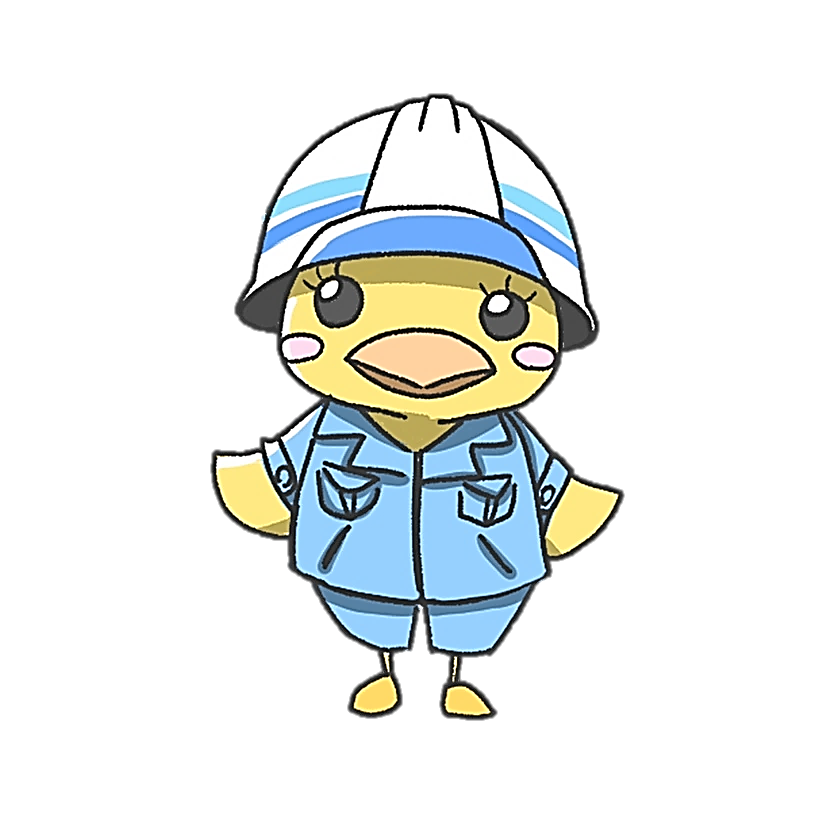 ・名前あり
しろくま隊長
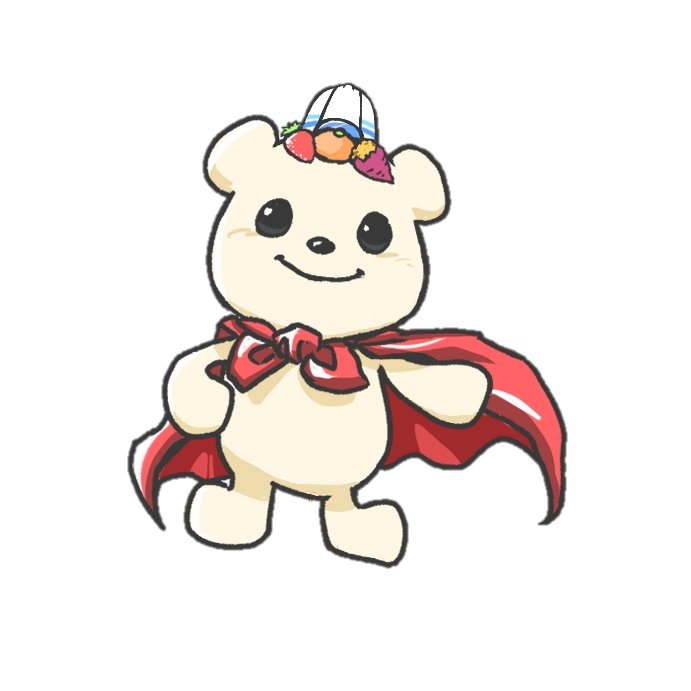 そらくん
マリンくん
りくちゃん
アミちゃん
さぼちゃん
りばちゃん
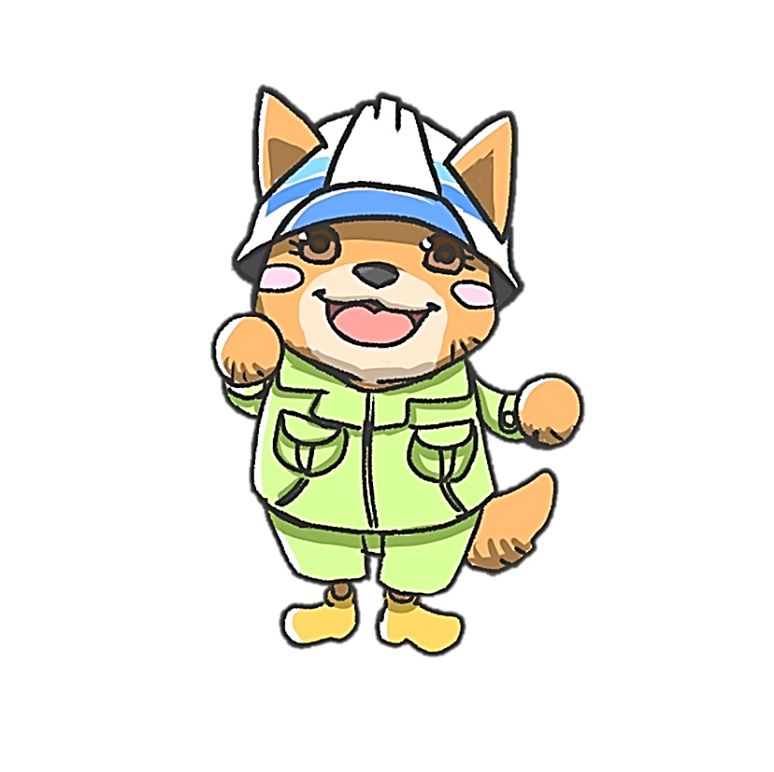 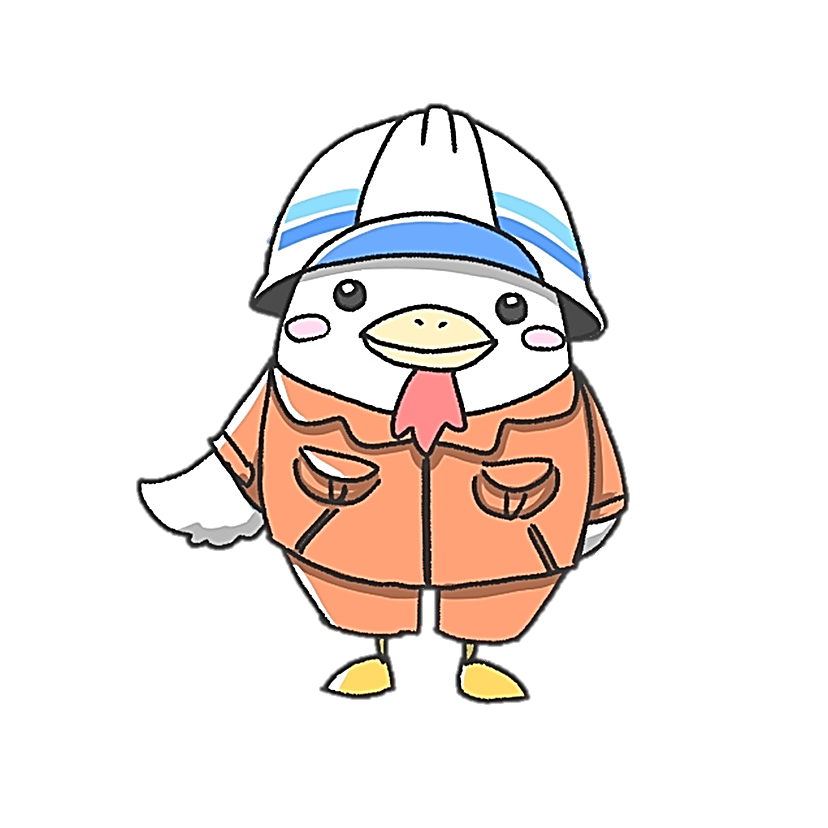 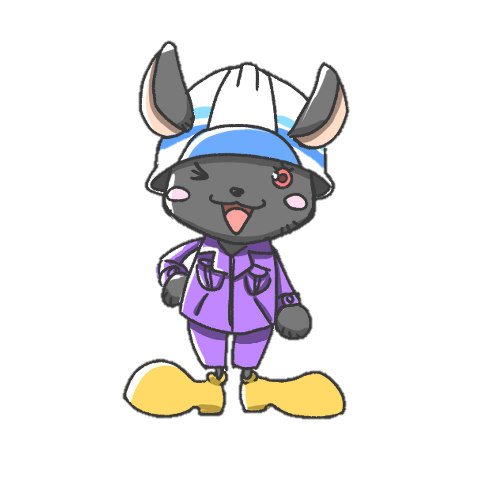 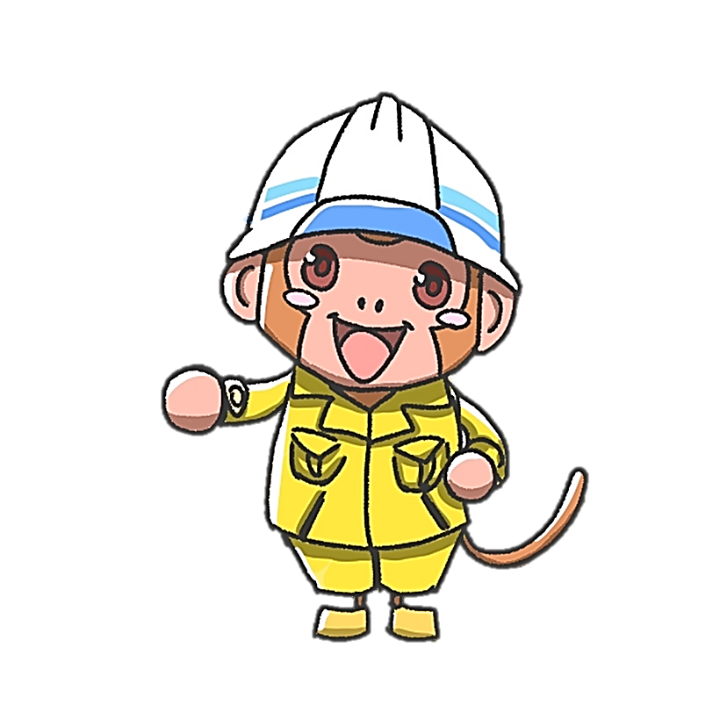 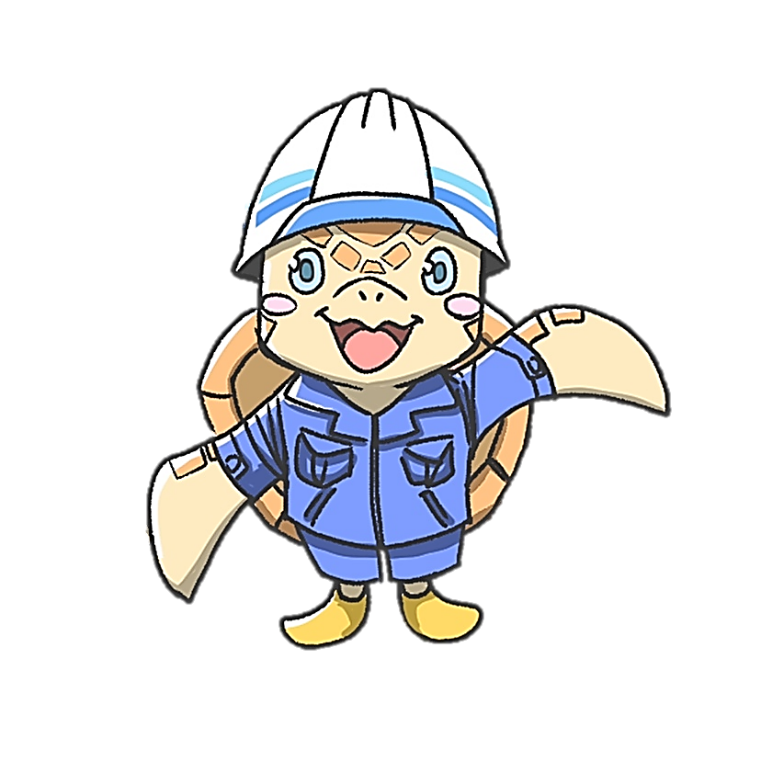 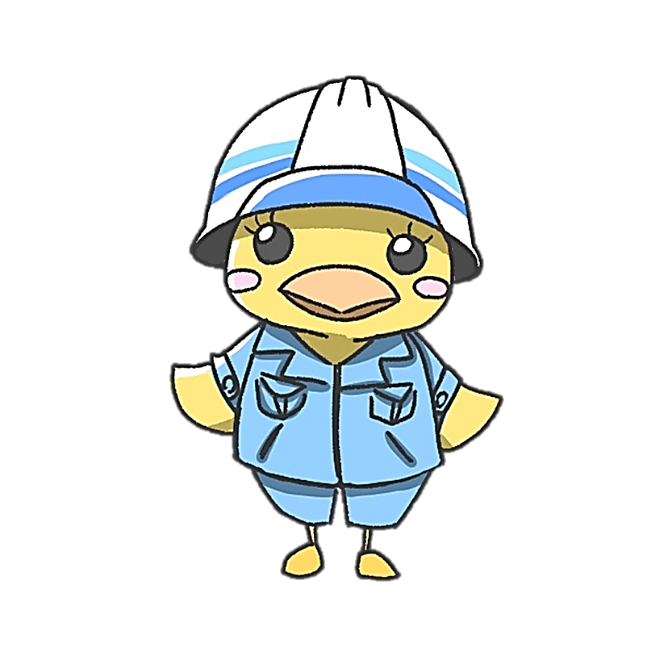 かごしま未来応援隊！　（愛称：KMO『Kagoshima Mirai Ouentai』）
しろくま隊長
りくちゃん
マリンくん
そらくん
さぼちゃん
りばちゃん
アミちゃん